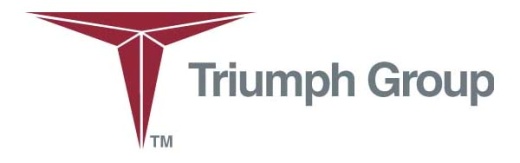 Web Training – Contested Delivery DataScope: Instructions for Submitting Contested Delivery Data
Rev. B 05/1/2022
1
Contested Delivery Data
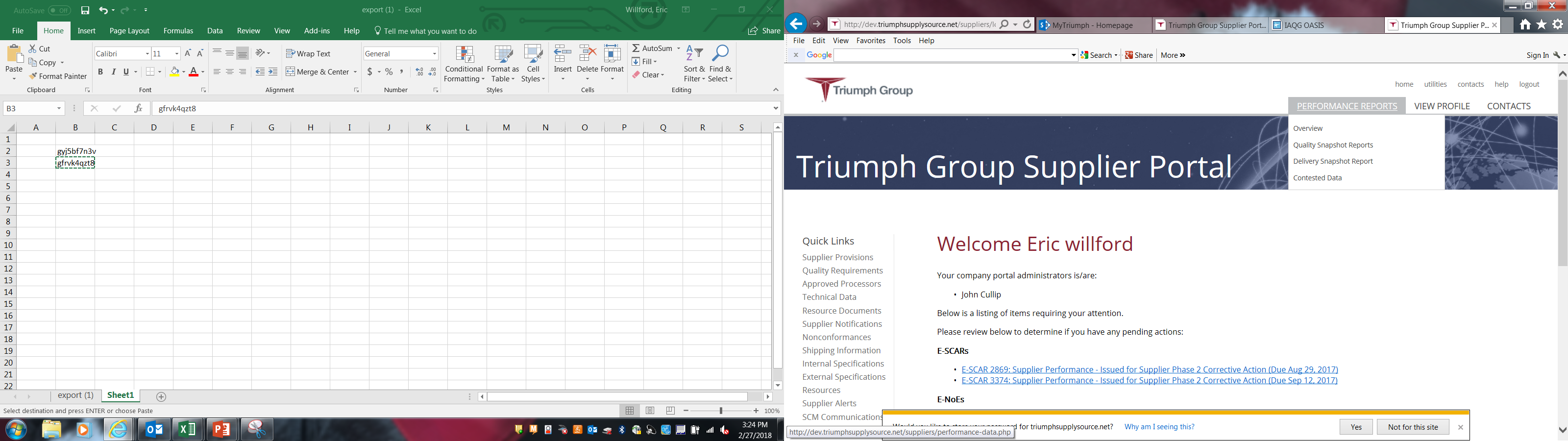 The Supplier can Contest Delivery  Data by selecting the Delivery Snapshot Report.
Rev. B 05/1/2022
2
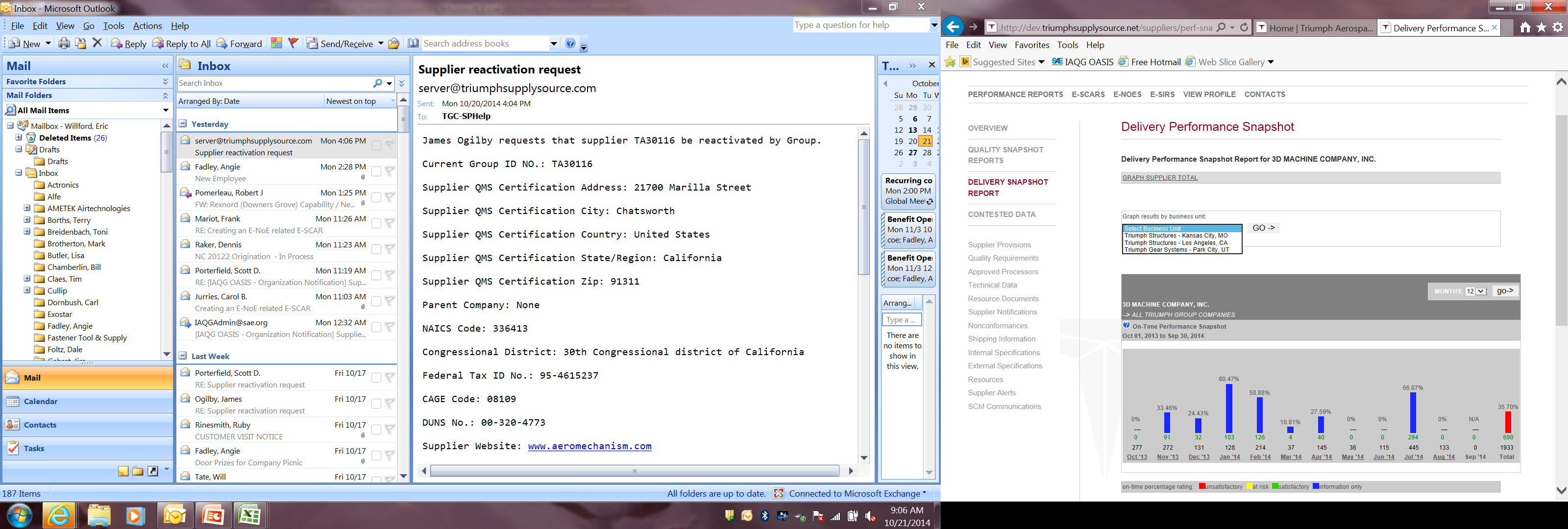 Contested Delivery Data
Select Triumph Company
Rev. B 05/1/2022
3
Contested Delivery Data
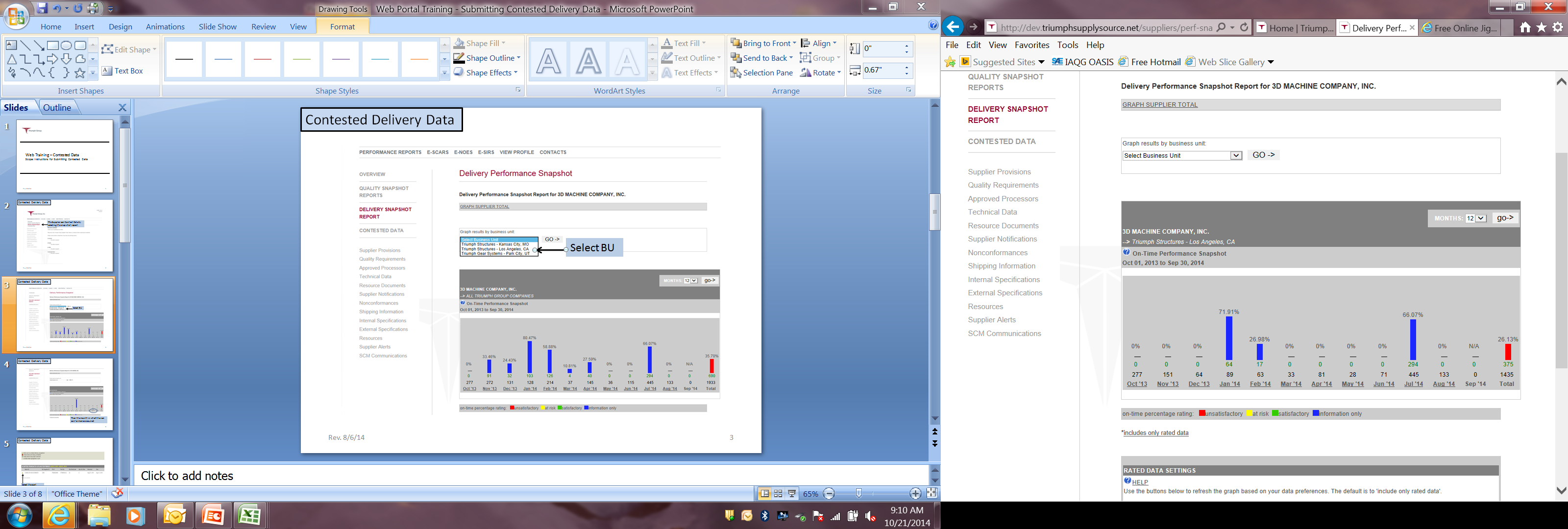 Then select the month in which the non conformance occurred.
Rev. B 05/1/2022
4
Contested Delivery Data
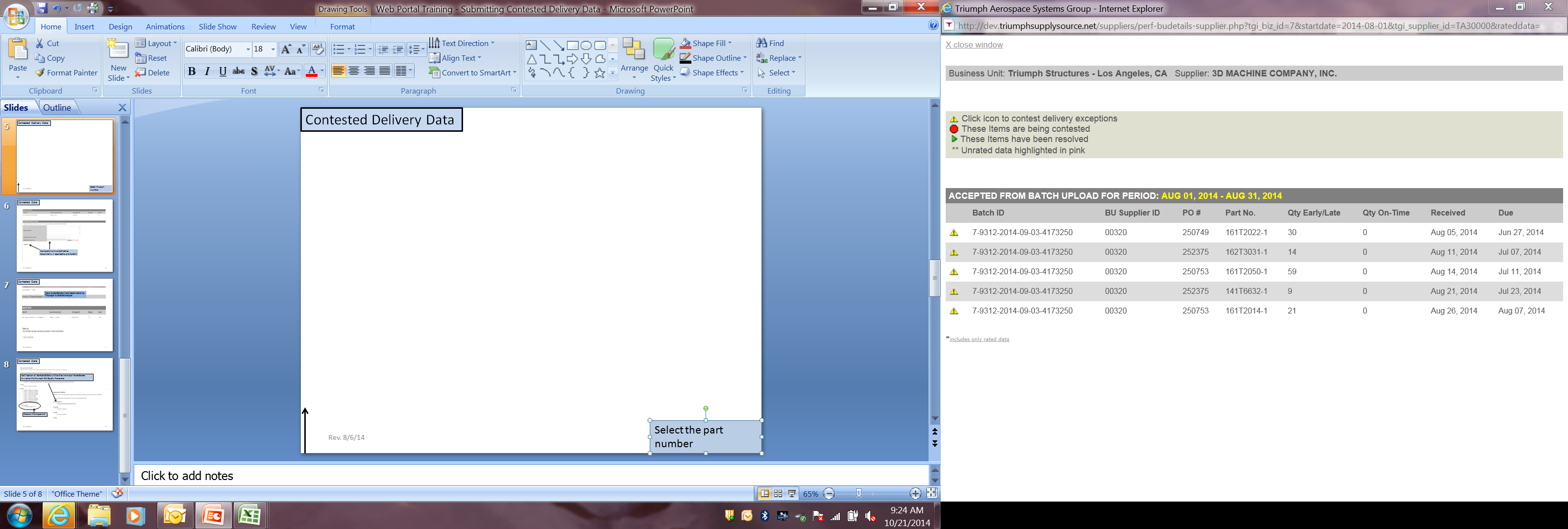 Select the part number. Go to Slide 7
Note: You may only contest data uploaded within the past 60 days.  Example on slide 6
Rev. B 05/1/2022
5
Contested Delivery Data
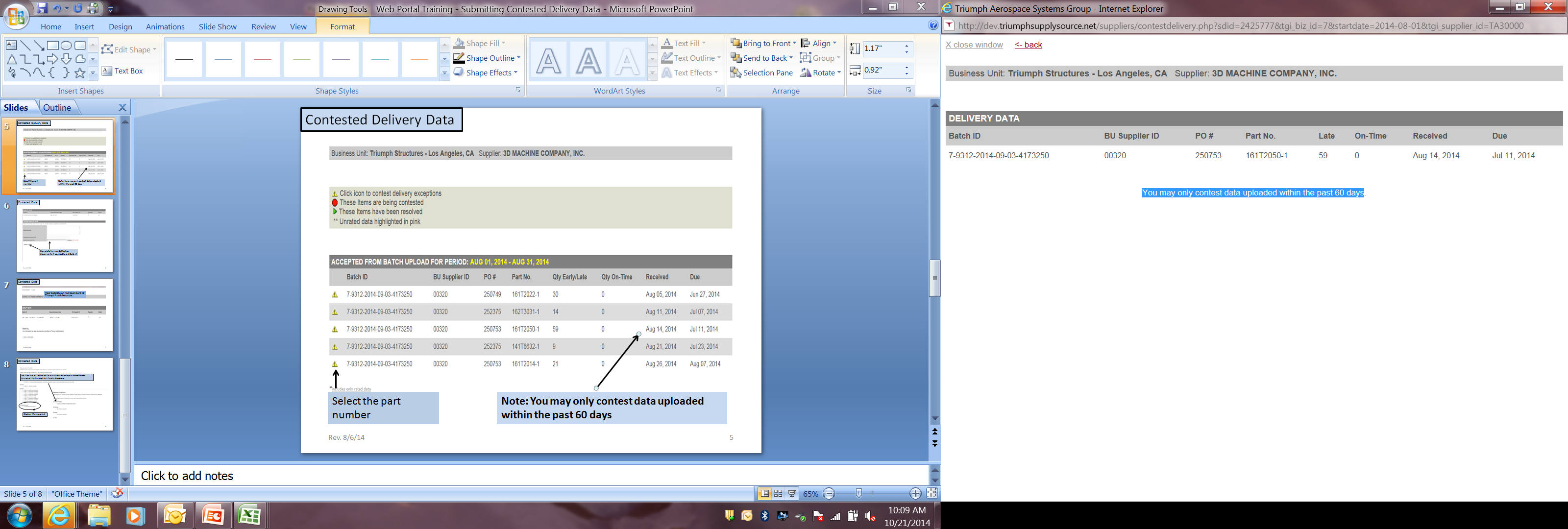 When Selecting data past the 60 days you will received this message.
Rev. B 05/1/2022
6
Contested Delivery Data
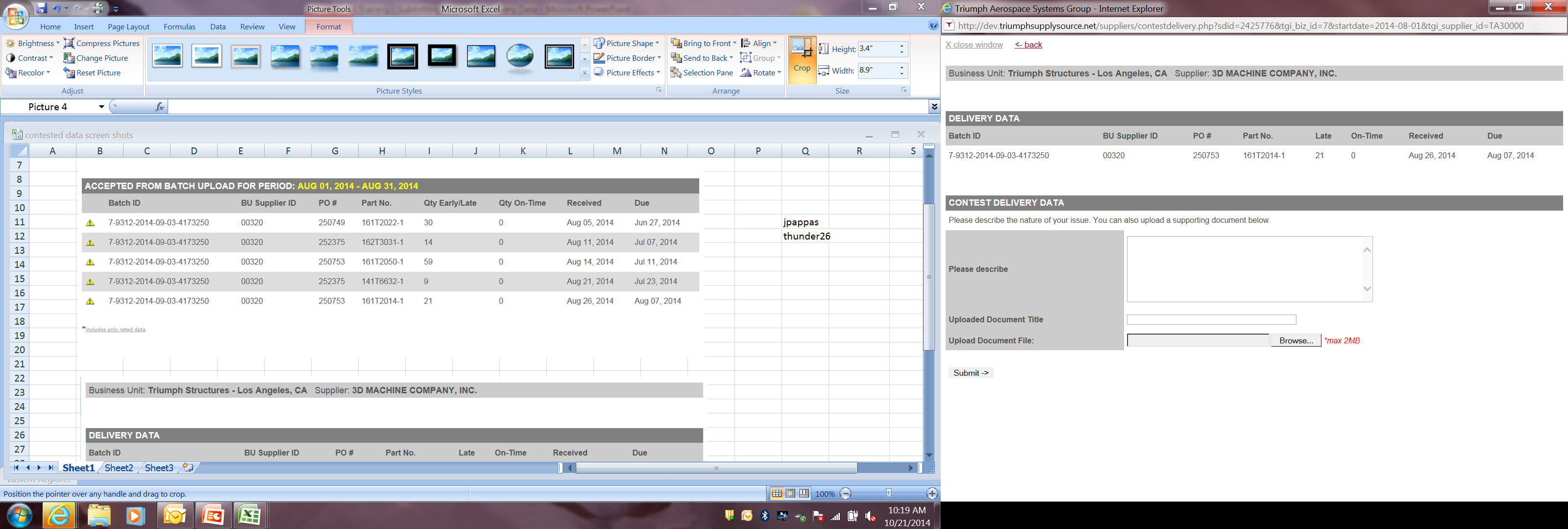 Complete form and attach document(s), if applicable, and Submit
Rev. B 05/1/2022
7
Contested Delivery Data
Your submission has been sent to Triumph Administrators
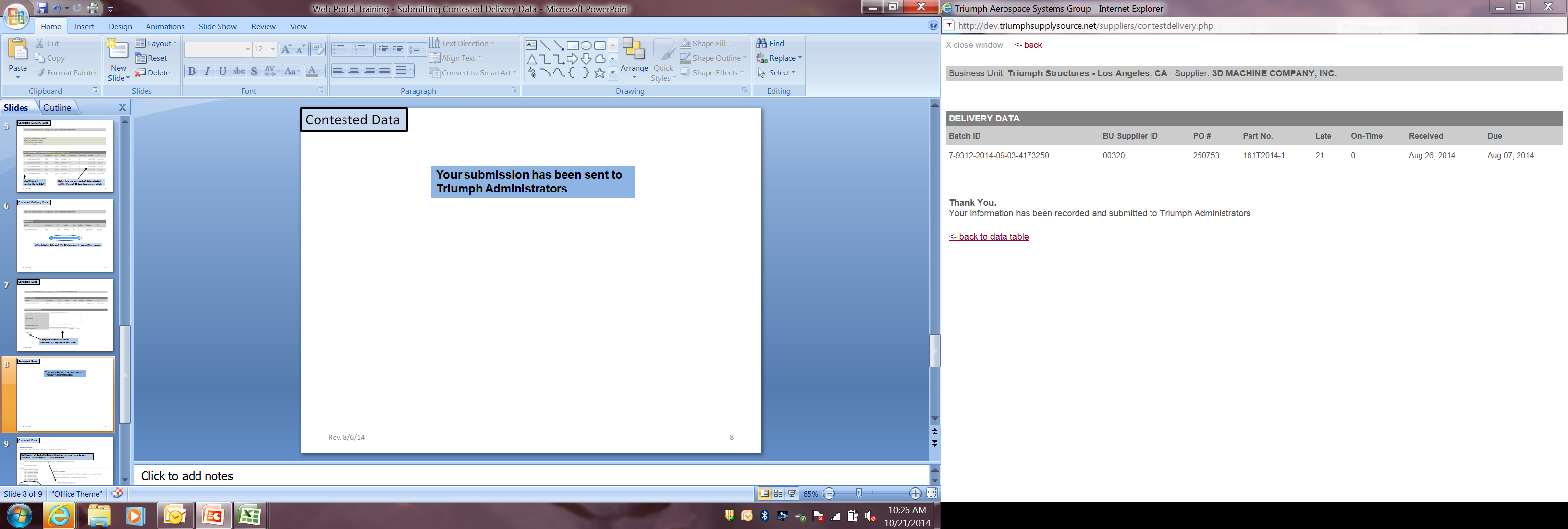 Rev. B 05/1/2022
8
Contested Delivery Data
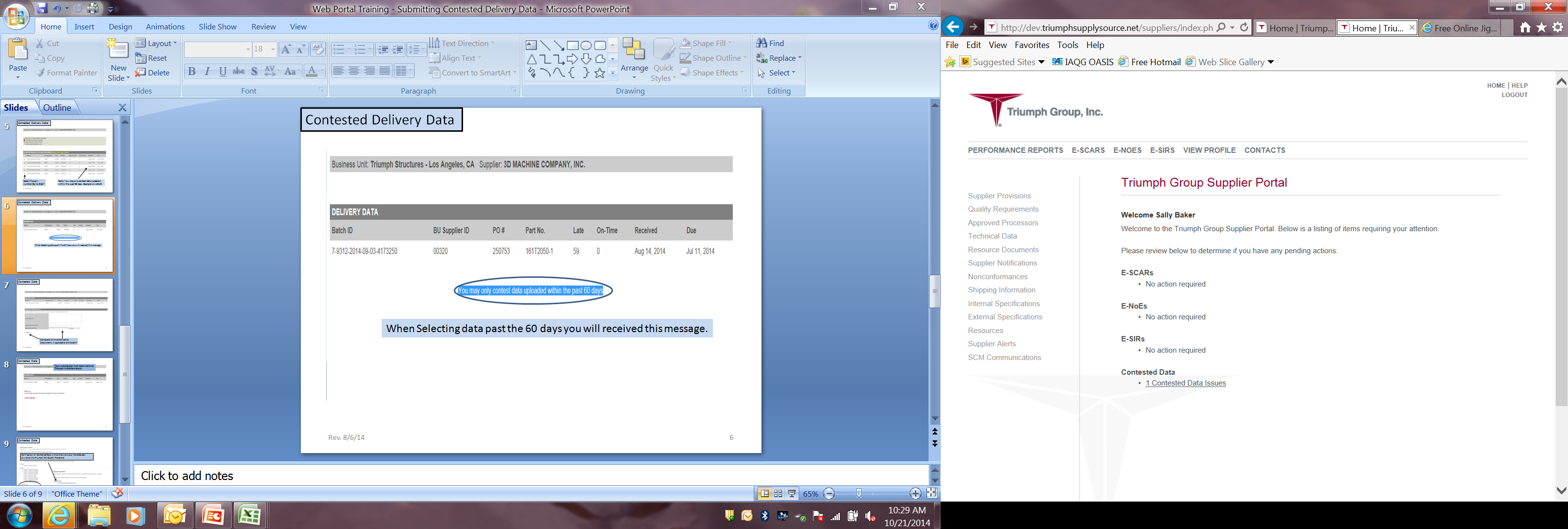 Notification of Contested Data will be shown on your Home Screen.    
Appropriate Triumph personnel will also see Contested Data notification on their Home Screen.
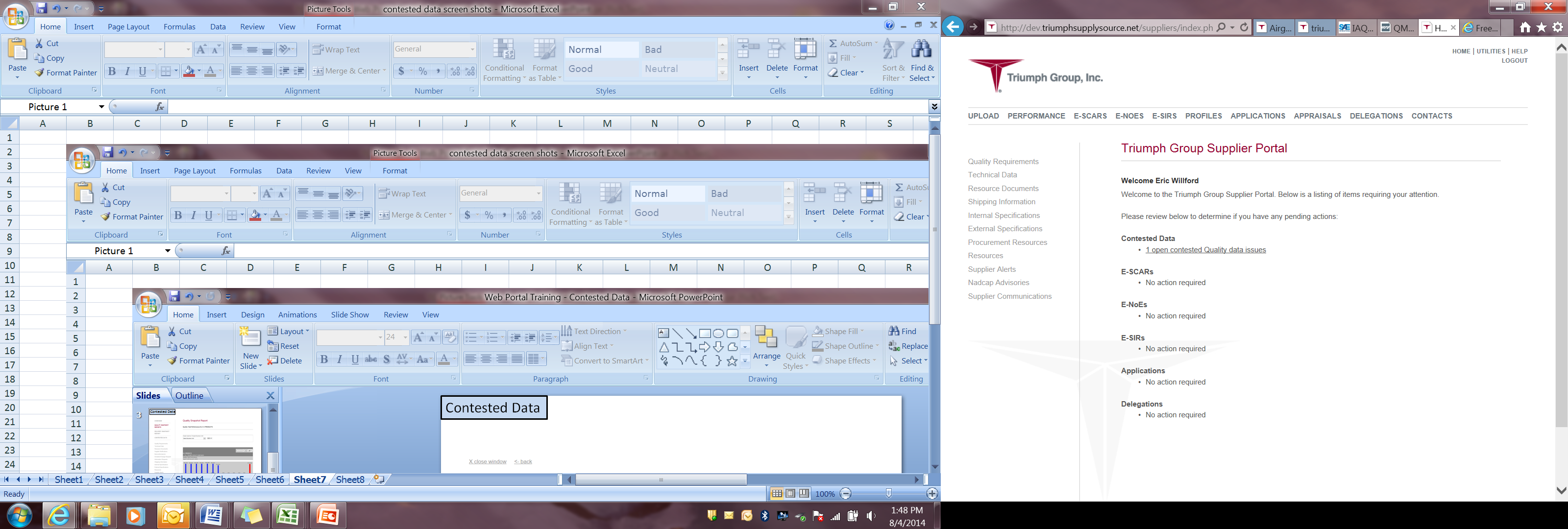 1 open contested Delivery data issue
Click on the Hyperlink
Rev. A 02/27/2018
9
Contested Delivery Data
Once Contested data has been processed, it is removed from your Home page.  A separate e-mail will be sent describing disposition of contested data by TGI procurement.
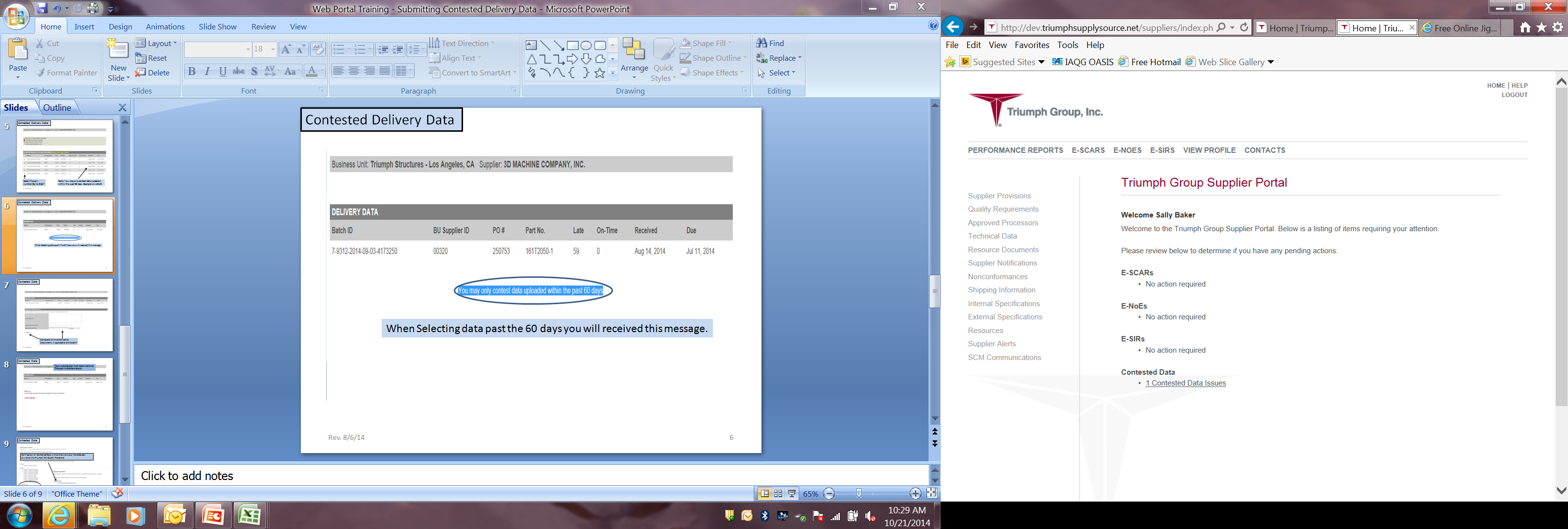 No action required
Rev. B 05/1/2022
10